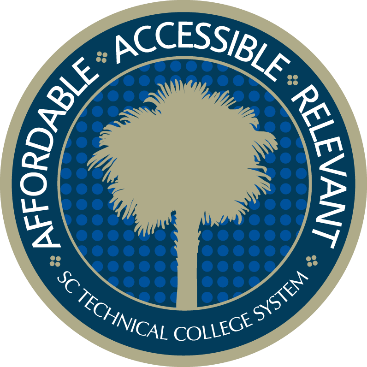 BEST PRACTICES IN OCR COMPLIANCE
March 6, 2020
AGENDA
Introductions
Overview of OCR Methods of Administration
Desktop Review
Site Visits
Common Findings
Best Practices
Questions
VISION STATEMENT
The Division will be known for bold, innovative, and sustainable practices that promote student success.
MEET YOUR PRESENTERS
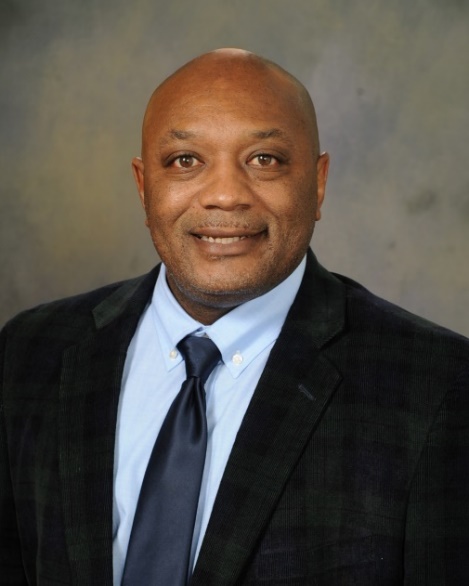 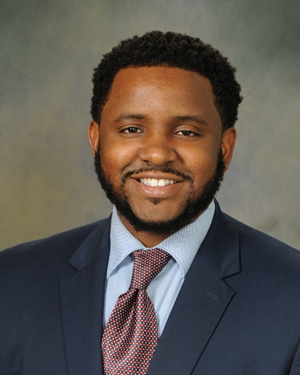 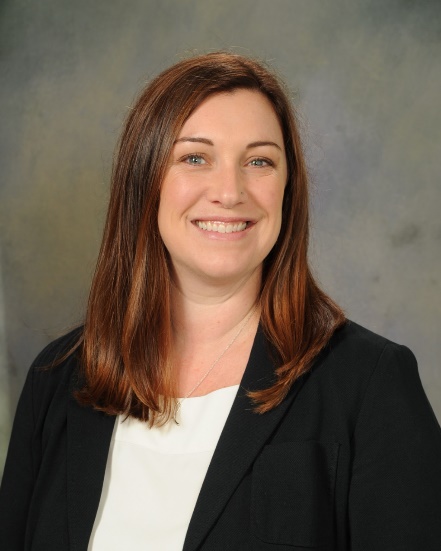 Austin Floyd

Program Coordinator, Student Affairs
Dr. Eric Brown

Associate Vice President, 
Student Affairs
Lane Goodwin

Director of Academic and Program Compliance
WHAT IS OCR’S METHODS OF ADMINISTRATION (MOA)?
Equity
Partnership
Risk Management
LEGAL BASIS FOR MOA
Title VI
Title IX
Section 504
TARGETING PLANS
Race
Institutional and Programmatic
Student and Faculty/Staff
Gender
Institutional and Programmatic
Student and Faculty/Staff
OCR Case Activity
Length of Time Since Last Visit
DATES OF LAST ON-SITE MOA VISITS
Aiken 				2011
Central Carolina		2015
Denmark			2015
Florence-Darlington		2019
Greenville			2012
Horry-Georgetown		2009
Midlands			2010 (scheduled for Spring 2020)
Northeastern			2017
Orangeburg-Calhoun		2016
Piedmont			2019
Spartanburg			2016
Lowcountry			2018
Tri-County			2017
Trident				2014
Williamsburg			2018
York				2013
DESKTOP REVIEWS AND ON-SITE VISITS
Review Team: Student Affairs, Facilities, and Human Resources
What do we review?
Criterion data
Publications (catalogs, website, handbooks, program-specific marketing materials, social media sites)
Job postings, externship agreements, and apprenticeship contracts
College job postings and employment applications
ON-SITE VISITS
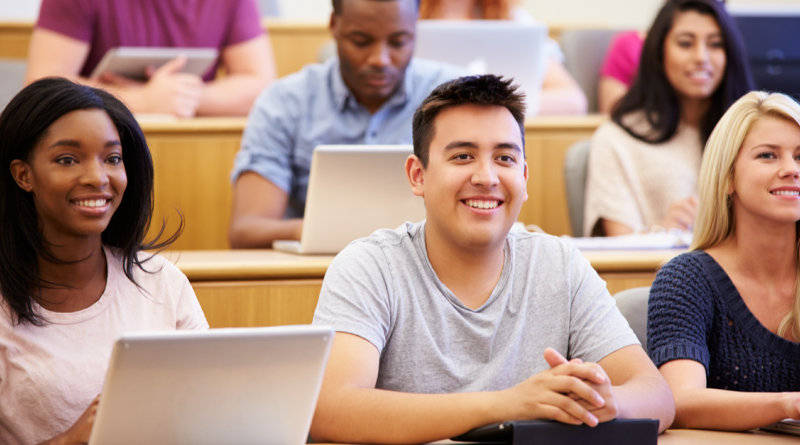 Interviews
Human Resources
Facilities Accessibility
Cooperation is key
AFTER THE ON-SITE VISIT
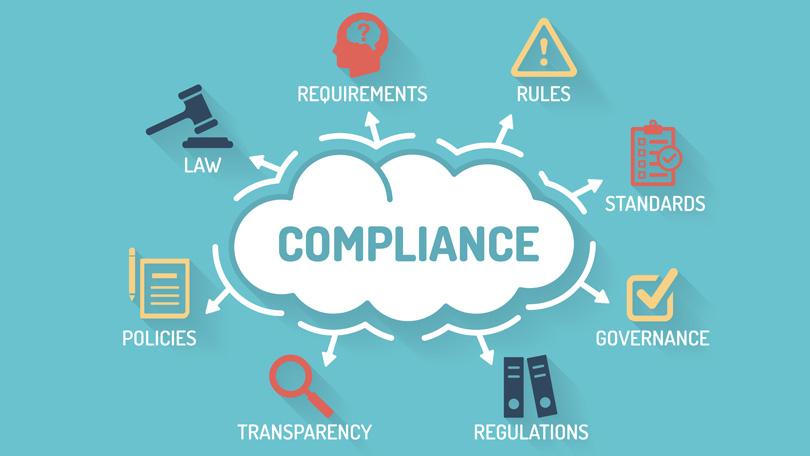 Exit Interview
Voluntary Compliance Plan (VCP)
Confirmation of VCP Completion
COMMON FINDINGS
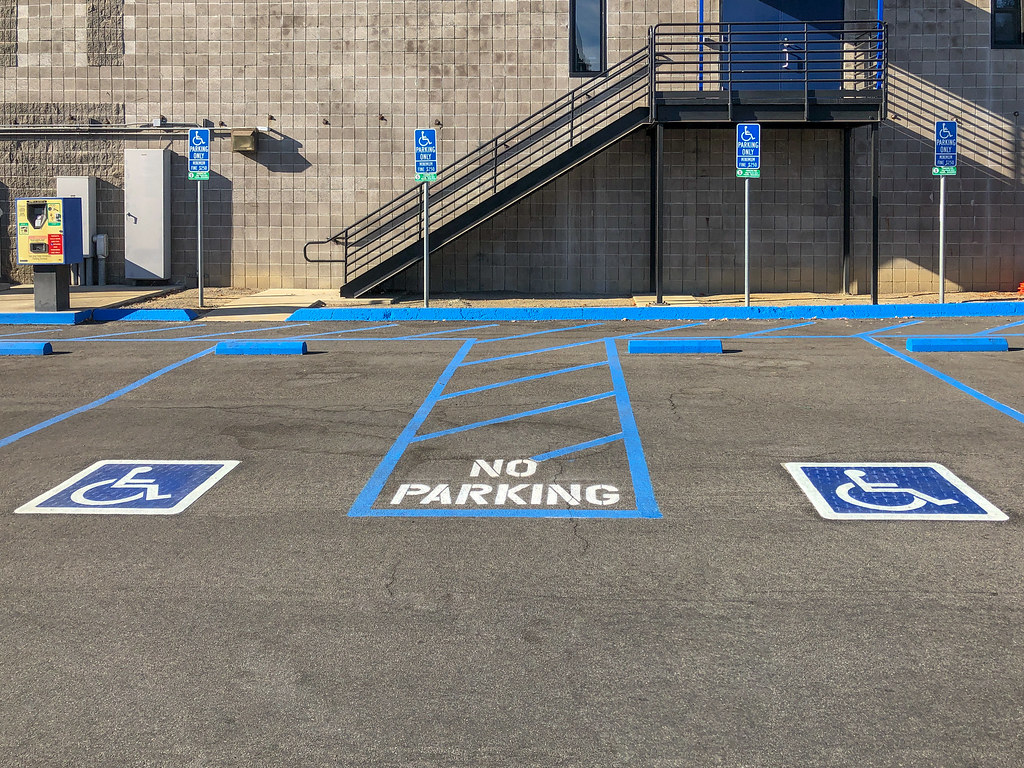 College policies that conflict with system procedures or OCR
Incomplete non-discrimination notices
Minor facilities issues
ANNUAL NON-DISCRIMINATION NOTICES
Annual Notice: 
Must be provided annually in major publications such as the student catalog, handbook, and college website
Includes brief summary of program offerings and admission criteria or be location in proximity to this information
Includes contact information for ADA/Section 504 and Title IX Coordinators
CONTINUOUS NON-DISCRIMINATION NOTICES
Continuous Notice: 
Must be available on the college’s homepage or by one link from the home page
Must be included in recruitment and marketing materials in addition to major publications
Includes contact information for ADA/Section 504 and Title IX Coordinators
SAMPLE NON-DISCRIMINATION NOTICE
The (Name of Institution) does not discriminate on the basis of race, color, national origin, sex, disability, or age in its admissions policies, programs, activities, or employment practices. The following person has been designated to handle inquiries regarding the non-discrimination policies: 

Name and/or Position Title*
Address 
Telephone No. 
Email address

*May list multiple people/positions when more than one official has been designated to coordinate civil rights compliance (ex. one for Section 504 and one for Title IX)
NON-DISCRIMINATION NOTICES RESOURCE
For further guidance, reference OCR’s Notice of Non-Discrimination brochure:

https://www2.ed.gov/about/offices/list/ocr/docs/nondisc.html
OCR INVESTIGATIONS
Institutions should include contact information for OCR in their grievance policy
Students may file a grievance with OCR at any time
OCR may refer the complaint back to appropriate state agency or open an investigation
OCR may conduct a data request, schedule interviews, and/or do an on-site visit.
OCR case activity may increase likelihood of MOA review
HOW SCTCS CAN HELP
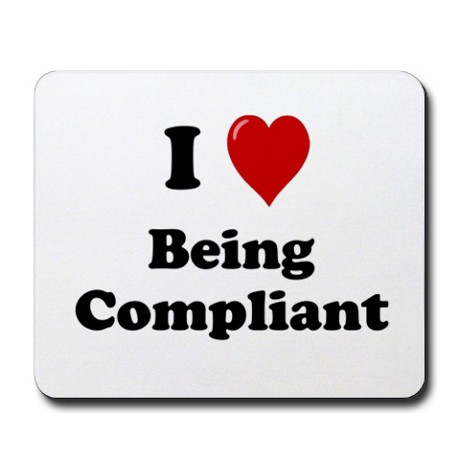 Guidance
Technical assistance visits
Training
QUESTIONS?
CONTACT INFORMATION
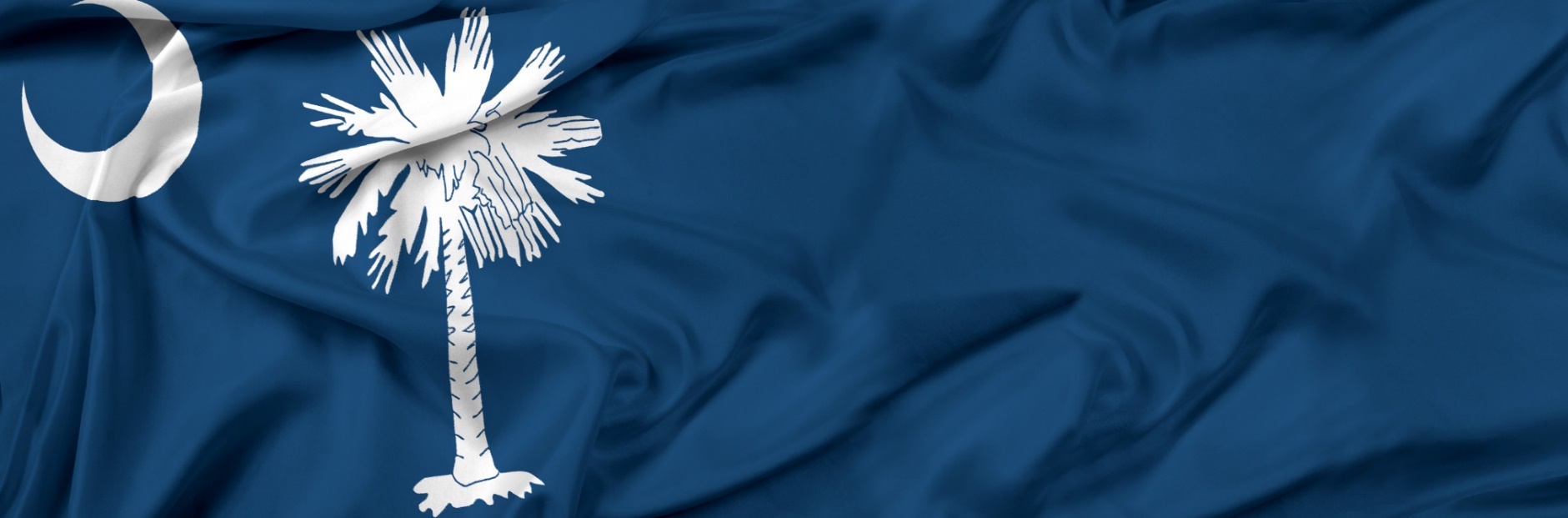 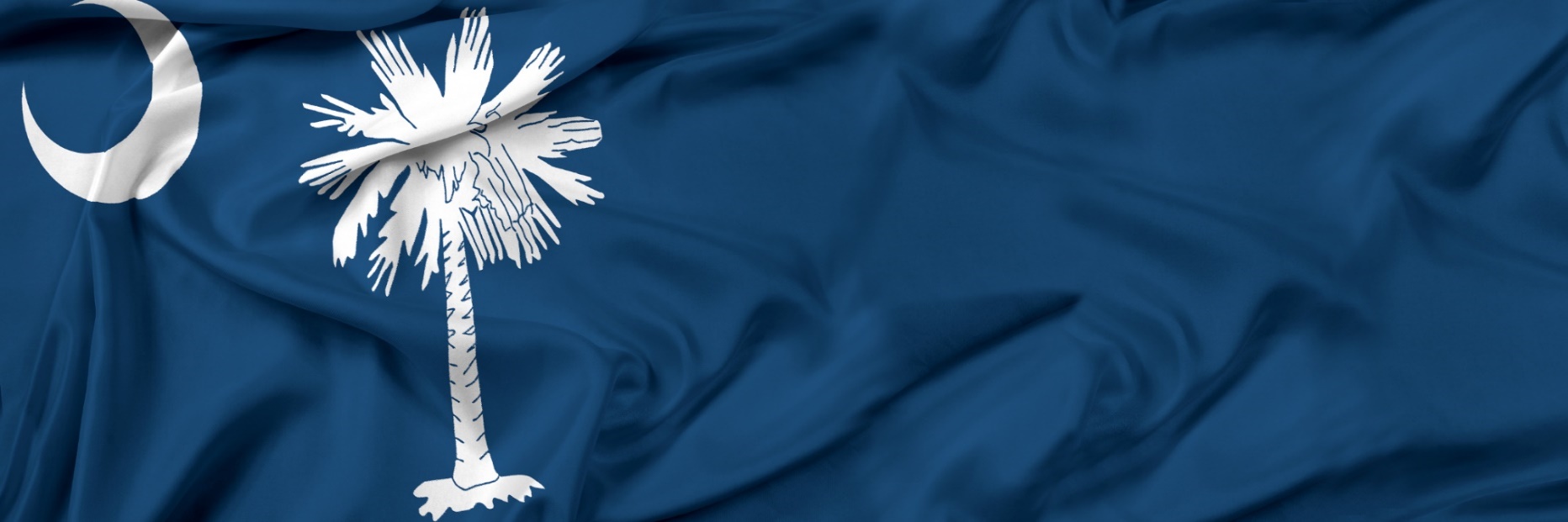 DR. ERIC BROWN
Associate Vice President for Student Affairs and Chief Student Services Officer

803.896.5367 (w)
browne@sctechsystem.edu
LANE GOODWIN
Director of Academic and Program Compliance


803.896.5266 (w)goodwinl@sctechsystem.edu
AUSTIN FLOYD
Program Coordinator, Student Affairs


803.896.7792 (w)floydau@sctechsystem.edu